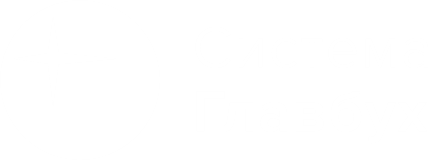 Налоговый контроль 2023: как изменилась практика в связи с переходом на ЕНС
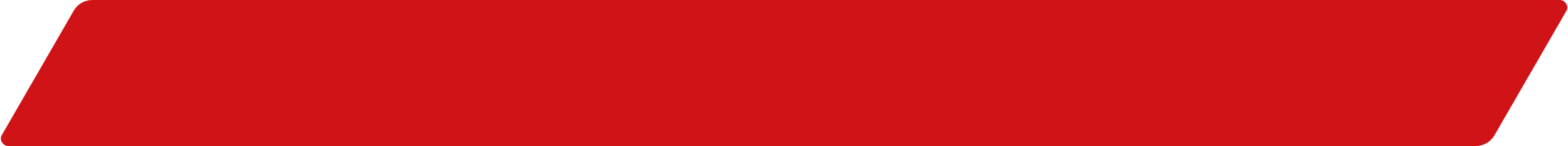 Черепанов Дмитрийзаместитель начальника Управления камерального контроля ФНС России
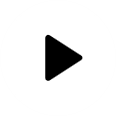 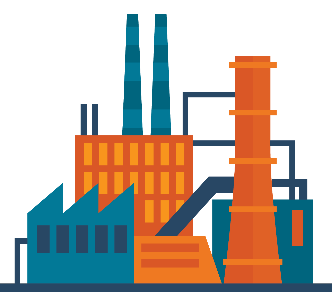 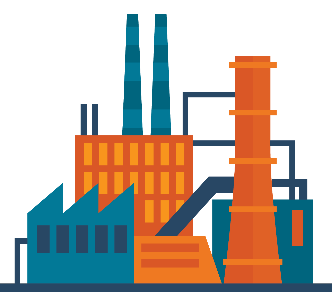 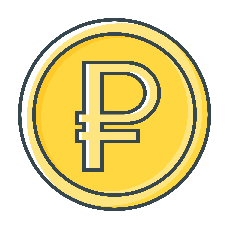 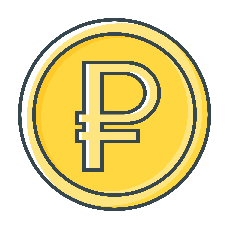 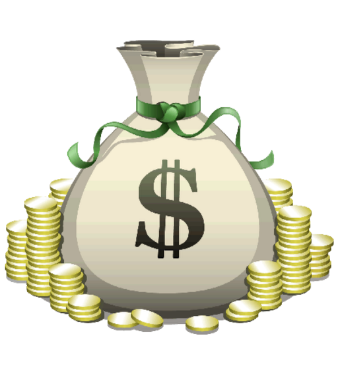 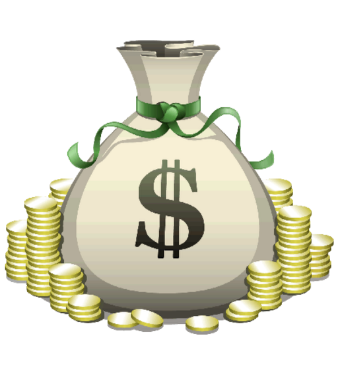 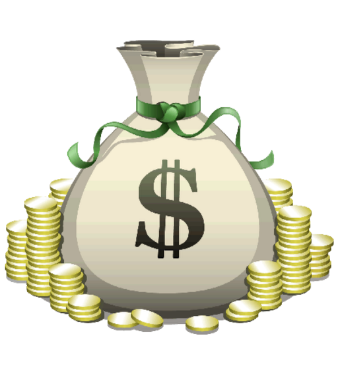 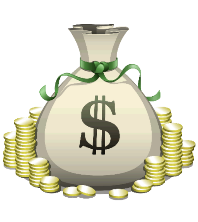 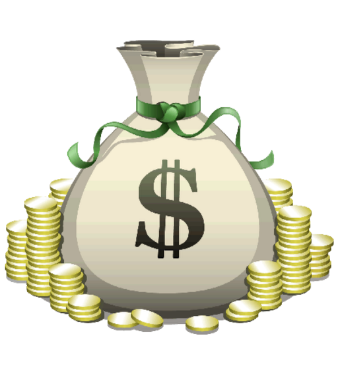 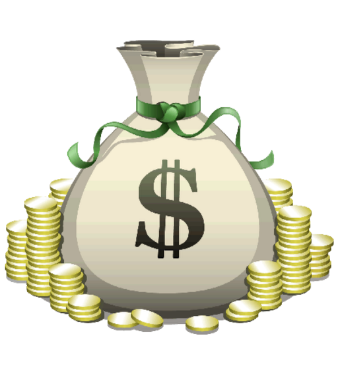 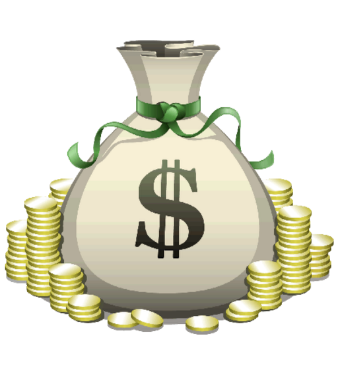 М
М
Ф
Ф
Р
Р
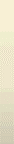 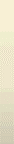 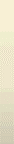 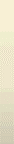 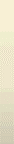 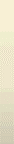 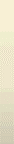 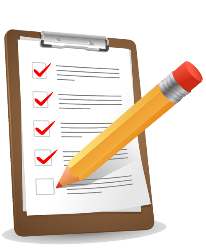 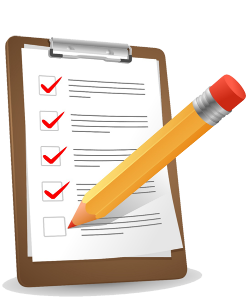 ЕНС
КРСБ
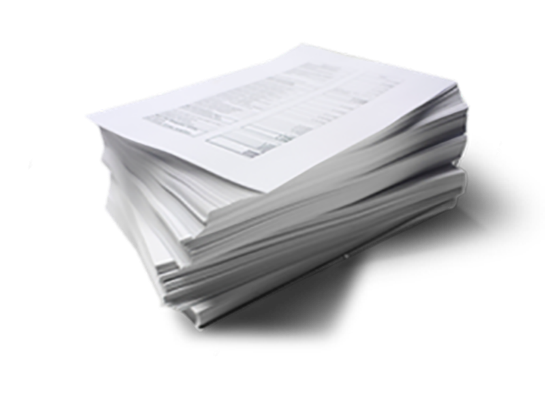 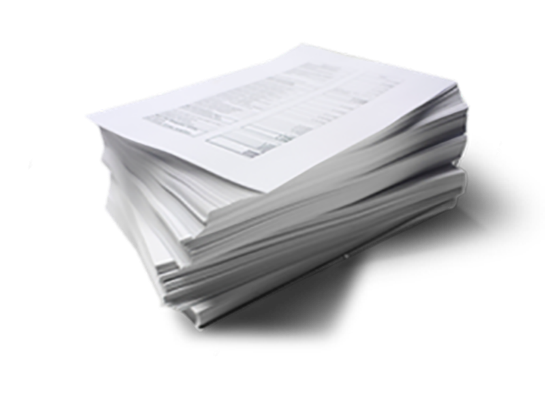 ОТЧЕТНОСТЬ
ОТЧЕТНОСТЬ
УВЕДОМЛЕНИЕ ОБ ИСЧИСЛЕННЫХ СУММАХ НАЛОГА
КОРРЕКТНЫЙ УЧЕТ 
СОВОКУПНОЙ ОБЯЗАННОСТИ
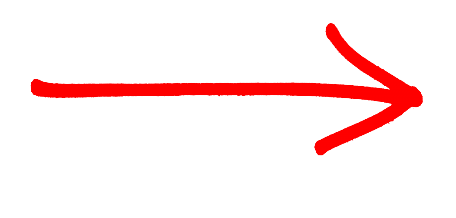 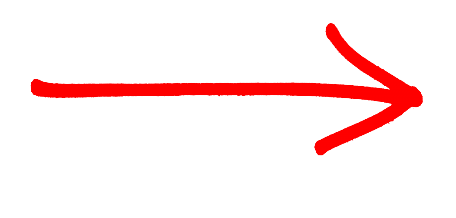 ПЕНИ
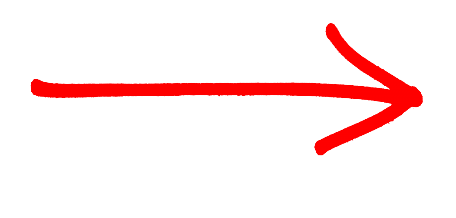 УВЕДОМЛЕНИЕ
УВЕДОМЛЕНИЕ НЕ ПОДЛЕЖИТ КАМЕРАЛЬНОЙ НАЛОГОВОЙ ПРОВЕРКЕ
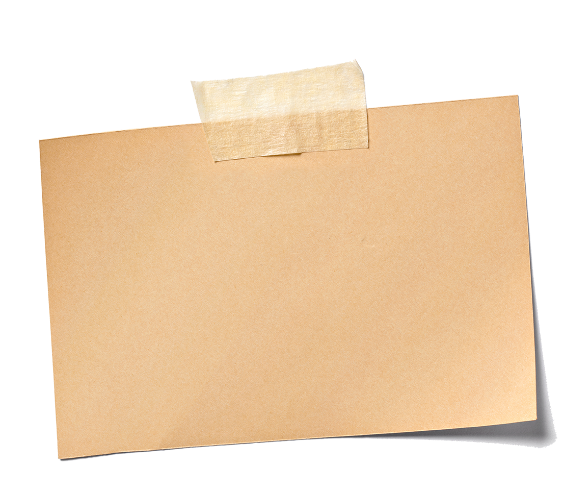 УВЕДОМЛЕНИЕ = ПЛАТЕЖНОЕ ПОРУЧЕНИЕ СО СТАТУСОМ 2
п.14 ст.4 №263-ФЗ от 14.07.2022
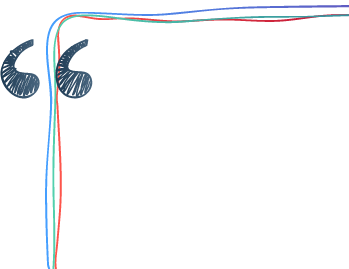 Налогоплательщики могут воспользоваться правом на представление в течение 2023 года уведомлений об исчисленных суммах налогов, сборов, авансовых платежей по налогам, страховых взносов в виде распоряжений на перевод денежных средств в уплату платежей в бюджетную систему Российской Федерации при условии, что ранее ими указанные уведомления в налоговые органы не представлялись
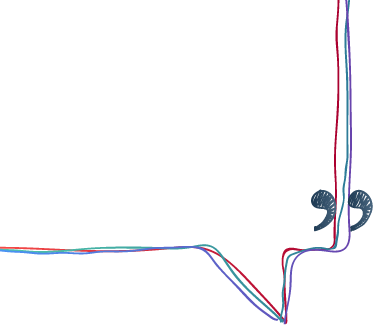 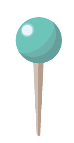 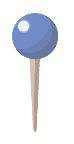 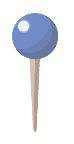 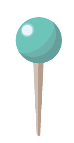 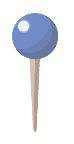 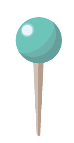 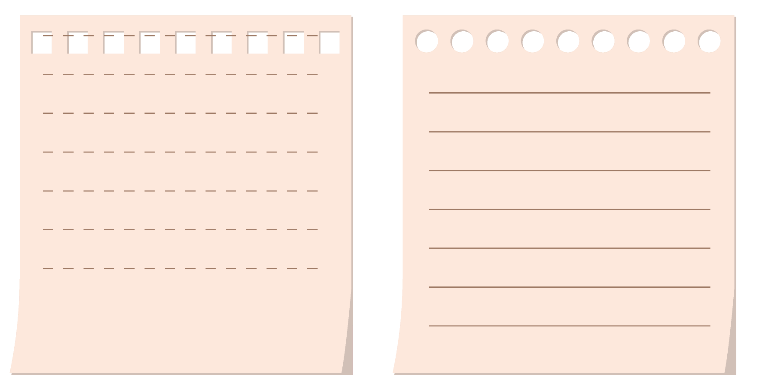 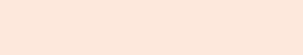 Уведом- ление об исчисленных суммах налогов
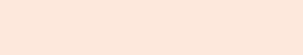 



НДФЛ
Платежное поручение со статусом 2
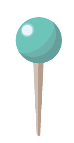 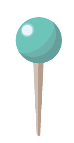 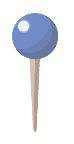 


РСВ
август 2023
сентябрь 2023
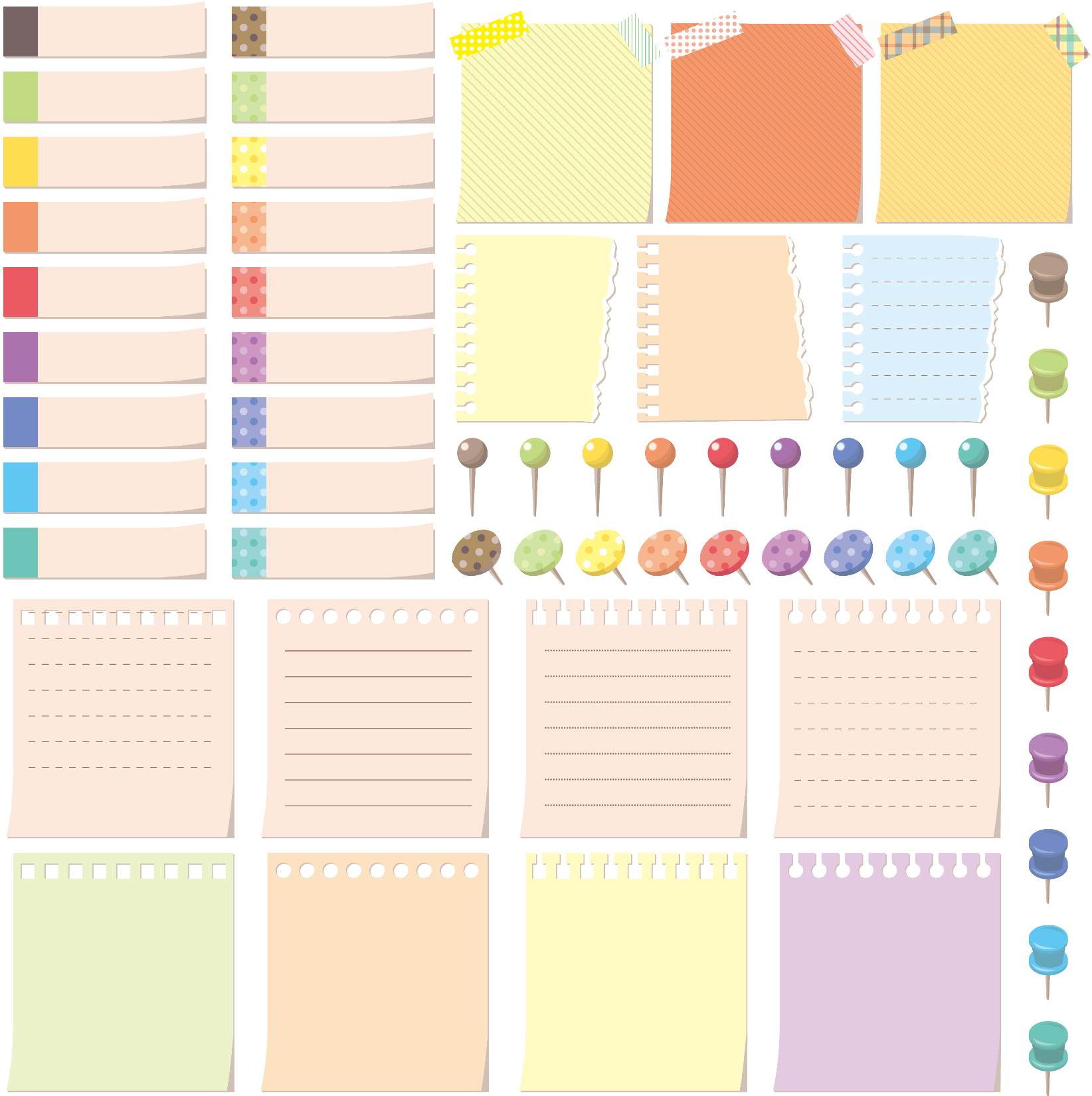 СРОК УПЛАТЫ
УВЕДОМЛЕНИЕ ЗА ИЮЛЬ
СРОК ПРЕДСТАВЛЕНИЯ УВЕДОМЛЕНИЯ
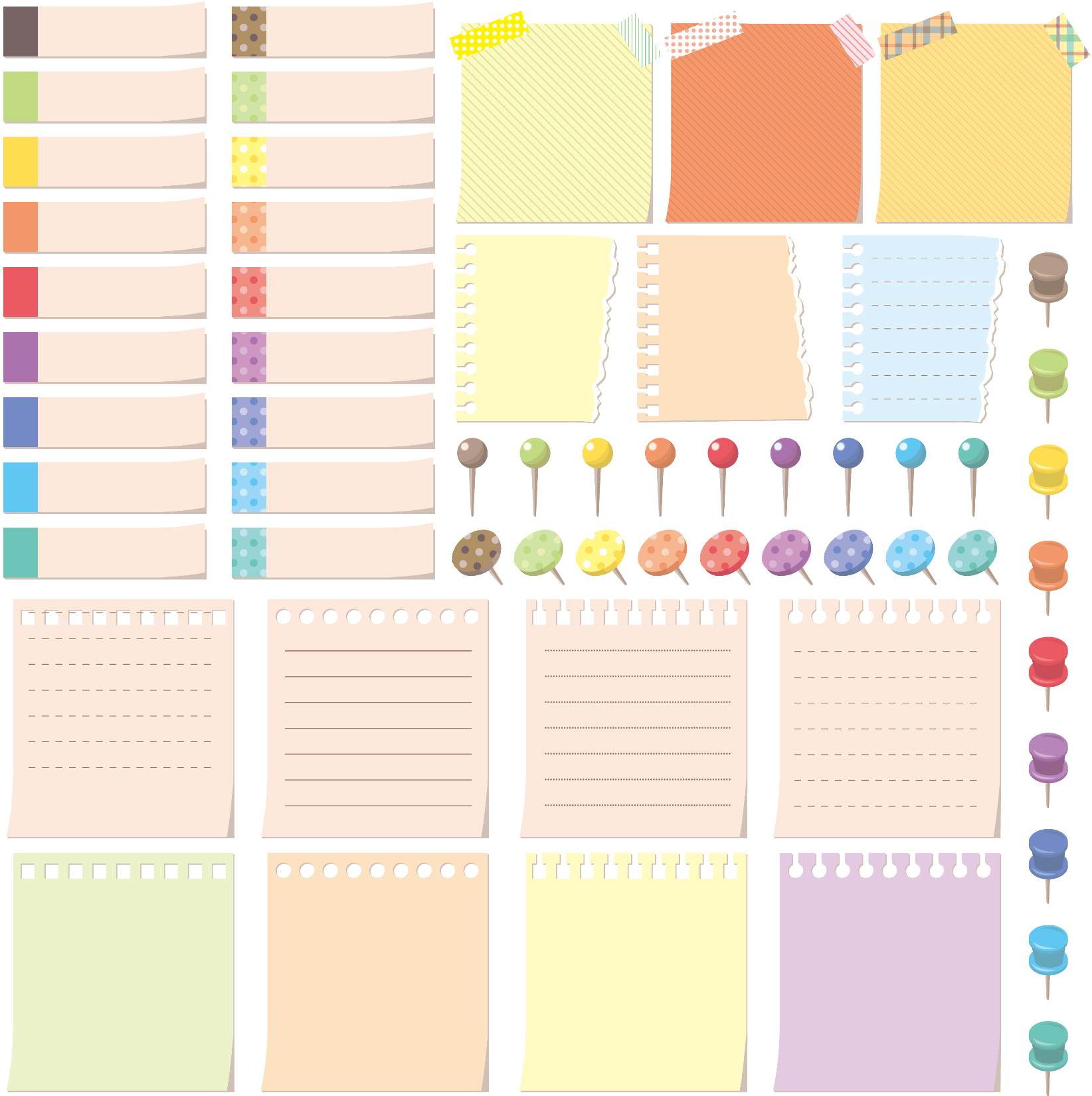 СРОК ПРЕДСТАВЛЕНИЯ ДЕКЛАРАЦИИ/РАСЧЕТА
РАСЧЕТ ЗА 9 МЕСЯЦЕВ
28.08
28.10
28.09
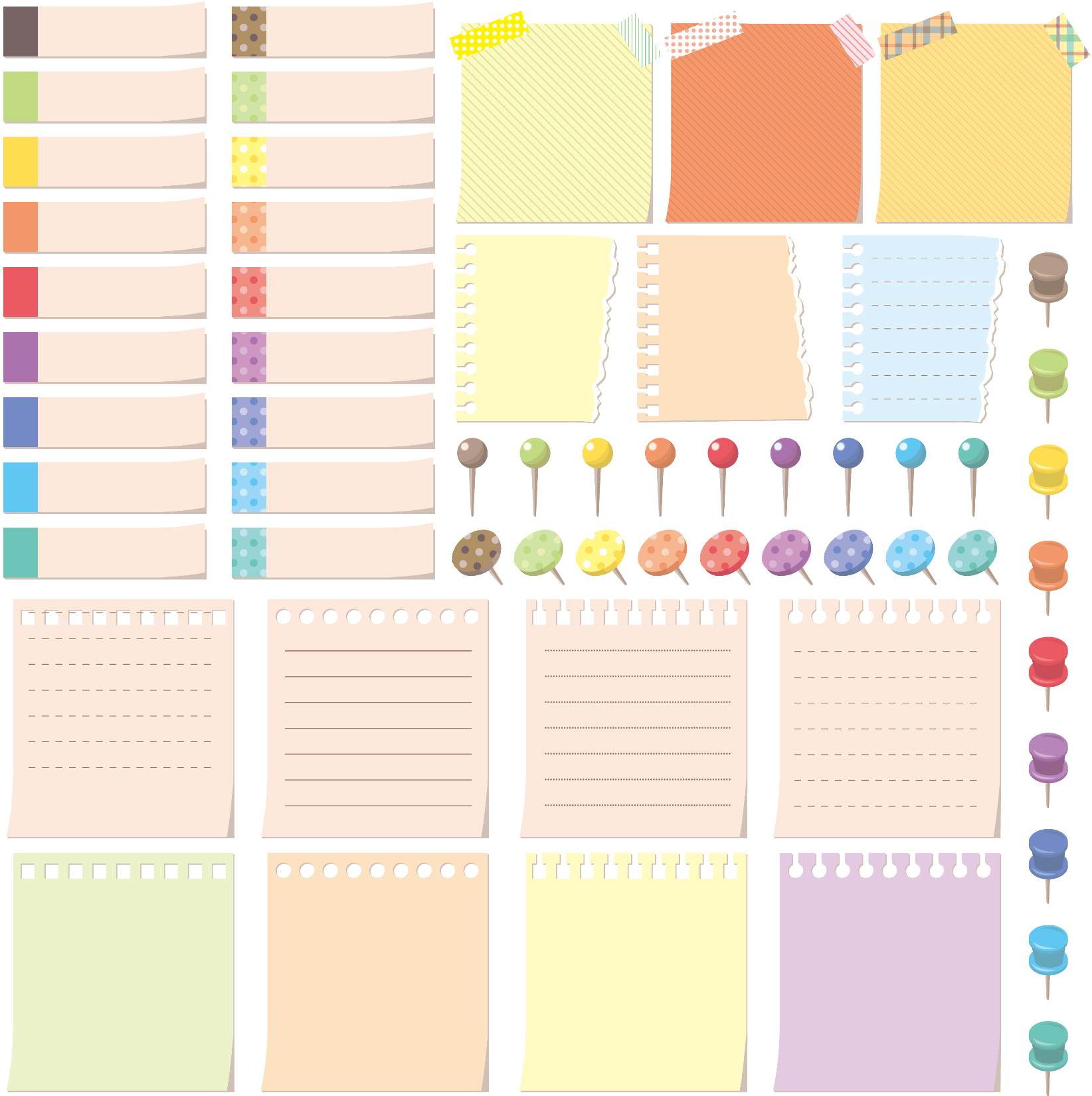 РСВ
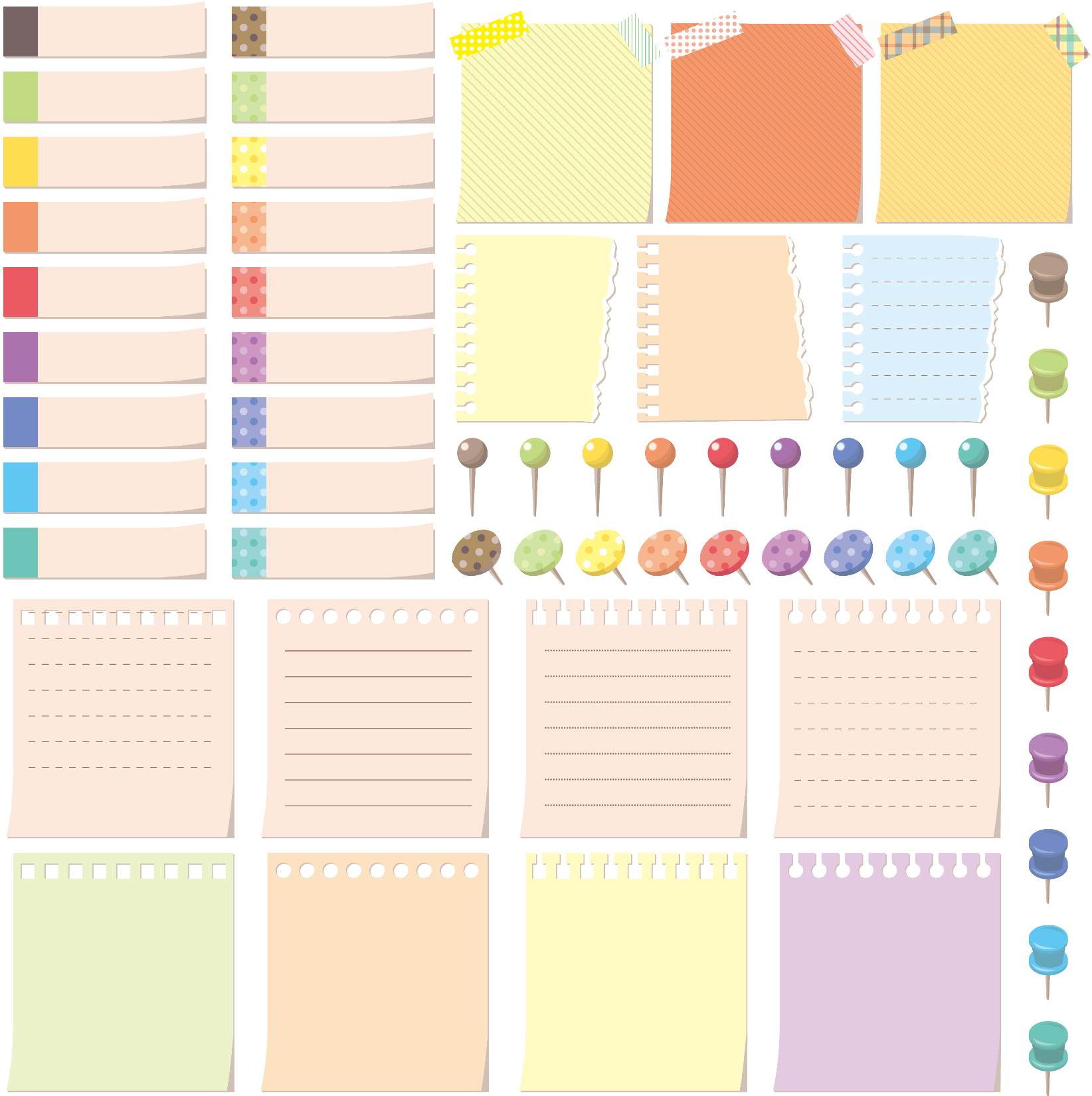 25.08
25.09
25.10
НАЧИСЛЕНИЯ ПО УВЕДОМЛЕНИЮ
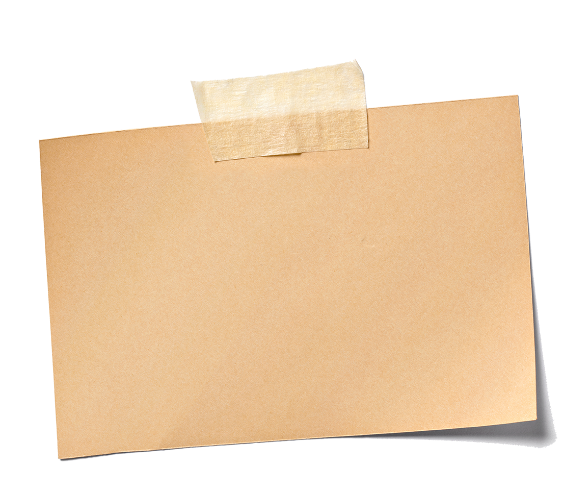 НАЧИСЛ. ПО РАСЧЕТУ
пп.5 п.5 ст.11.3 
НК РФ
НАЧИСЛЕНИЯ ПО УВЕДОМЛЕНИЮ ЕСЛИ РАСЧЕТ НЕ ПРИНЯТ
КОНТРОЛЬНЫЕ СООТНОШЕНИЯ В УВЕДОМЛЕНИЯХ
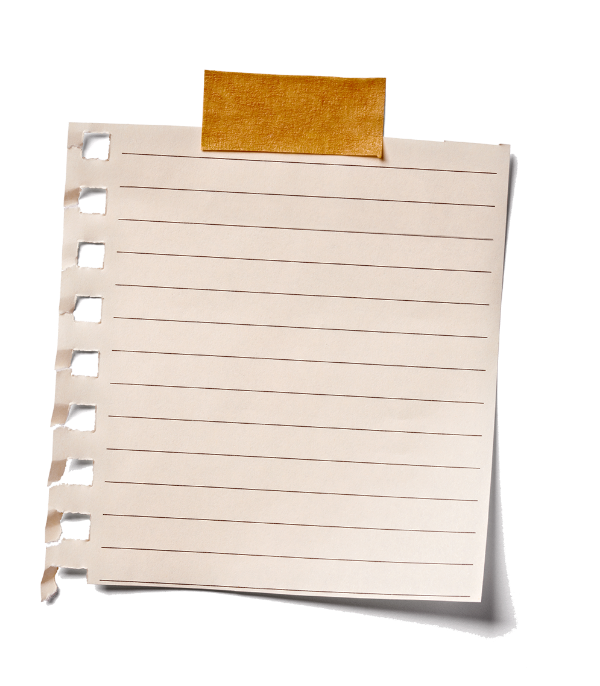 
ПИСЬМО ФНС РОССИИ от 17 марта 2023 г. № ЕА-4-15/3132@
пп.5 п.5 
ст.11.3 
НК РФ

№389-ФЗ от 31.07.2023

ПРИКАЗ ФНС РОССИИ, срок вступления в силу 01.04.2024
Уведомления и платежки со статусом 2
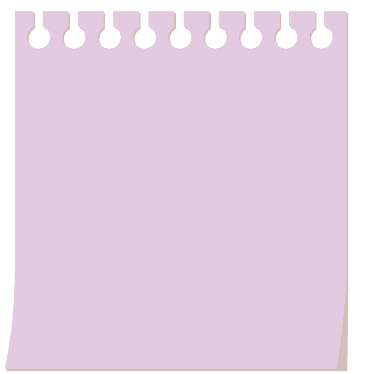 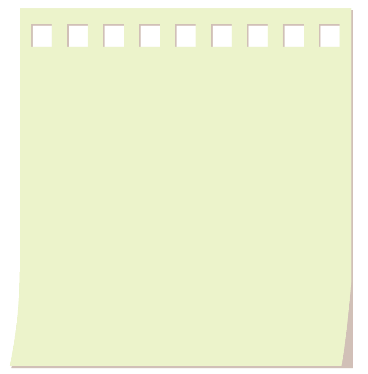 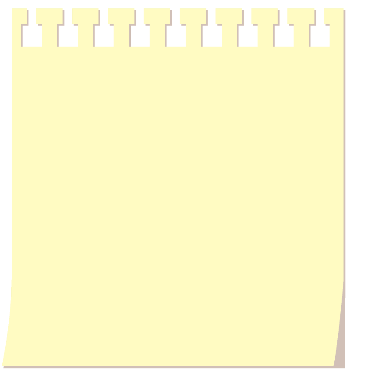 Логические 
проверки 
соответствия 
кодов, КБК, 
сроков уплаты, НП
Проверка наличия и корректности реквизитов
Проверка отрицательной суммы (УСН) и предельных значений



!


!








ИСПРАВЛЕНИЕ ОШИБОК В УВЕДОМЛЕНИЯХ
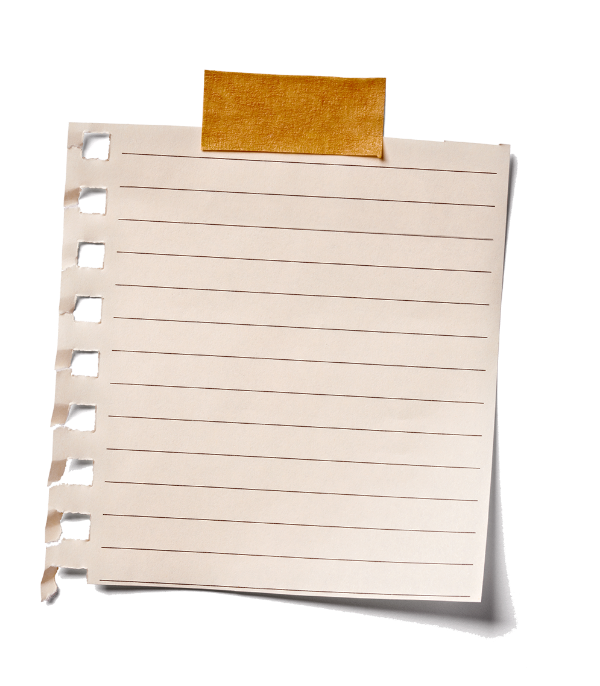 После сдачи отчетности
или наступления срока
Учет на основе НД
пп.5 п.5 
ст.11.3 
НК РФ

№389-ФЗ от 31.07.2023
До сдачи отчетности или до наступления 
предельного срока
Представляется Уведомление 
с исправленной суммой
Ошибка в сумме
Уведомление не представляется, 
начисления проведены на 
основании отчетности
Представляется Уведомление: 
1. с НЕправильными реквизитами и суммой «0»
2. с правильными реквизитами и  суммой
Ошибка в иных реквизитах
Уведомление не представляется, 
начисления будут проведены на 
основании отчетности
Ошибка по налогам (срокам) не требующим представление Уведомления
Представляется 
уведомление
Ошибка в платежном поручении
пп.1/пп.2/пп.4
абз.1 пп.1
абз.2 пп.1
пп.3
пп.2
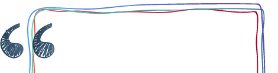 … по сравнению с ранее представленЫМИ декларациями…
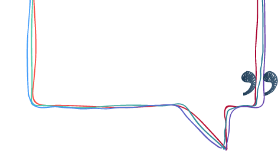 абз.2 пп.3.1
абз.3 пп.3.1
КОНТРОЛЬНЫЕ СООТНОШЕНИЯ В ДЕКЛАРАЦИЯХ (РАСЧЕТАХ)
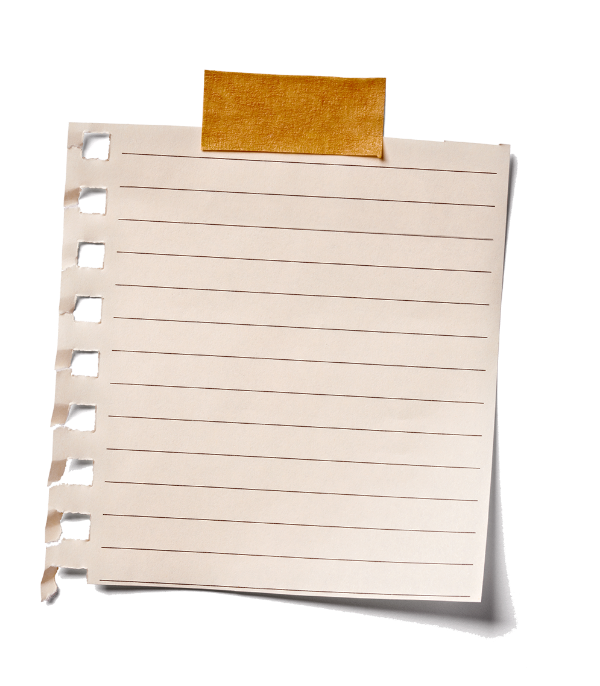 
ПИСЬМО ФНС РОССИИ от 21 февраля 2023 г. № ЕА-4-15/2048@
пп.1 п.5 
ст.11.3 
НК РФ

№389-ФЗ от 31.07.2023

ПИСЬМО ФНС РОССИИ от ** сентября 2023 г. № ЕА-4-15/хххх@

ПРИКАЗ ФНС РОССИИ, срок вступления в силу 01.04.2024
Все декларации (расчеты)
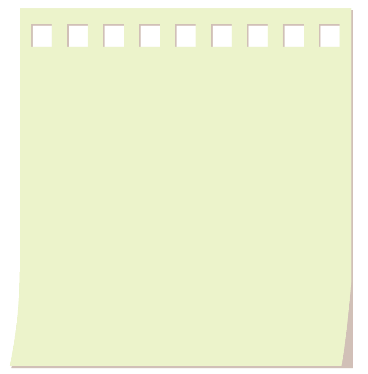 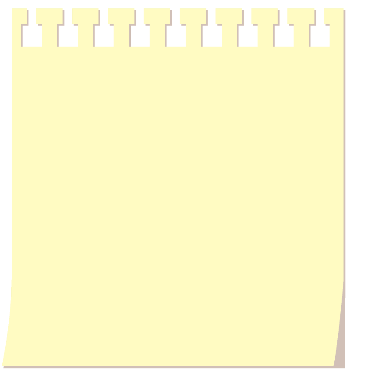 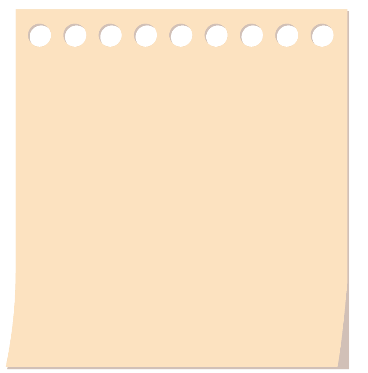 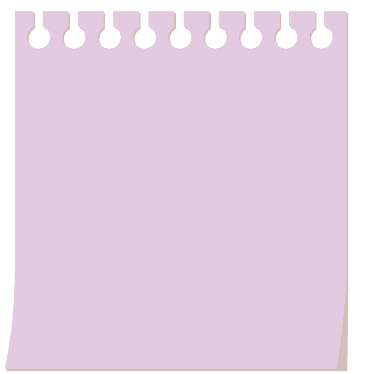 Проверка на отрицательные значения сумм налогов
Проверка предельных значений (УСН, остальные в проработке)
Арифметические проверки с основным разделом (по начислениям)
Логические 
проверки 
соответствия 
кодов, КБК, 
сроков уплаты
ОТВЕТ:
РЕШЕНИЕ:
ДАНО:
ПНД до срока уплаты
1. Сдана первичка по НДС 18.01.2024 за 4 квартал 2023 года, налог - 300 тыс. руб.
28.01.2024: +100 тыс. руб.
300 / 3 = 100
2. Сданы уточненки:

01.02.2024 - №1, 
сумма налога 360 тыс. руб.
УНД после срока уплаты
Увеличение налога на 60 тыс. руб. - дата представления (пп.2 п.5 ст.11.3)
01.02.2024: + 20 тыс. руб.
100 + 60 / 3 = 120
Уменьшение налога на 240 тыс. руб. – по результатам КНП (абз.3 пп.3.1 п.5 ст.11.3)
08.02.2024 - №2, 
сумма налога 120 тыс. руб.
08.02.2024:  –
120 ==>> 120              (-80)
Увеличение на 210 тыс. руб. не равно ранее уменьшенному налогу – по результатам КНП (абз.3 пп.3.1 п.5)
09.02.2024 - №3, 
сумма налога 330 тыс. руб.
09.02.2024: –
120 ==>> 120              (-80) 
                                      (+70)
т.к. 210 < 240, то продолжает действие правила уменьшения
Даты и суммы начислении по НДС в ЕНС по сроку уплаты 28.01.2024 - ?
По результатам КНП
10.04.2024:  -10 тыс. руб.
-80+70 = -10
ОТВЕТ:
РЕШЕНИЕ:
ДАНО:
ПНД до срока уплаты
1. Сдана первичка по НДС 18.01.2024 за 4
квартал 2023 года, налог - 300 тыс. руб.
28.01.2024: +100 тыс. руб.
300 / 3 = 100
2. Сданы уточненки:

01.02.2024 - №1, 
сумма налога 360 тыс. руб.
УНД после срока уплаты
01.02.2024: + 20 тыс. руб.
Увеличение налога на 60 тыс. руб. - дата представления (пп.2 п.5 ст.11.3)
100 + 60 / 3 = 120
Уменьшение налога на 240 тыс. руб. – по результатам КНП (абз.3 пп.3.1 п.5 ст.11.3)
08.02.2024 - №2, 
сумма налога 120 тыс. руб.
08.02.2024:  –
120 ==>> 120              (-80)
Увеличение на 540 тыс. руб. не равно ранее уменьшенному налогу – по результатам КНП (абз.3 пп.3.1 п.5)
09.02.2024 - №3, 
сумма налога 660 тыс. руб.
09.02.2024: -80
	    +180
т.к. 540 > 240, то действует правило увеличения (пп.2 п.5 ст.11.3)
120 -80 + 180 = 220
Даты и суммы начислении по НДС в ЕНС по сроку уплаты 28.01.2024 - ?
ИНВЕНТАРИЗАЦИЯ ПЕРЕПЛАТ И НАЧИСЛЕНИЙ

НДФЛ

Налог на прибыль
ПРИЧИНЫ:

НДС
Несогласие со сформированным сальдо на 01.01.2023

Налог на имущество организаций

РСВ
Игнорирование уведомлений о необходимости уточнения деклараций

УСН

Акцизы
Искажение реквизитов при уплате налогов (КПП, ОКТМО)
ШТРАФ ПРИ ПРЕДСТАВЛЕНИИ УТОЧНЕННОЙ ДЕКЛАРАЦИИ
20% от суммы недоимки
УСЛОВИЯ ДЛЯ ОСВОБОЖДЕНИЯ:
1. УНД представлена до момента когда налоговый орган уведомил НП:
- о выявленных ошибках
- о назначении выездной проверки
2. На момент (в день) представления УНД имеется положительное 
сальдо ЕНС, в сумме достаточной для погашения:
- недостающей суммы налога
- соответствующих пеней
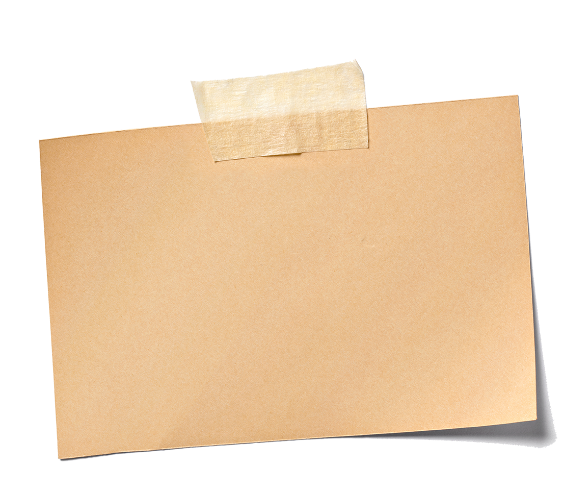 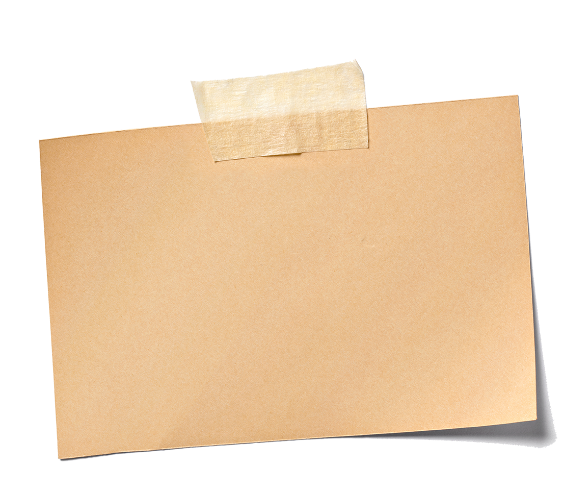 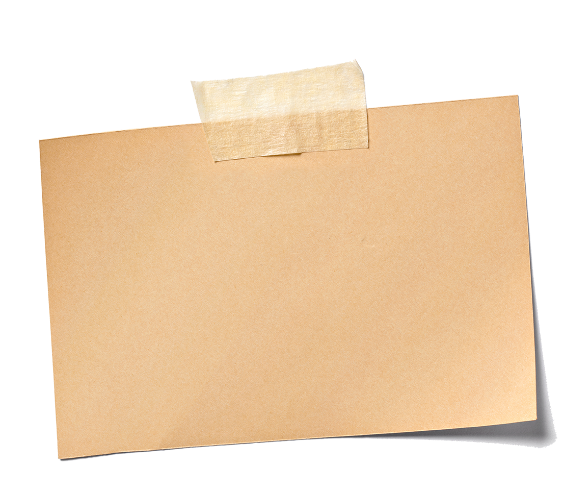 ч. 5, 5.1 и 5.2 ст. 4 ФЗ 14.07.2022 № 263-ФЗ

абз. 2 п.4 ст. 78 НК РФ
п.1 ст.122
НК РФ
пп.1 п.4 ст.81 НК РФ
Сумма положительного сальдо ЕНС определяется с учетом зарезервированной переплаты
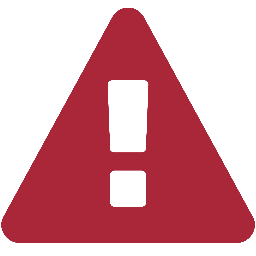 ШТРАФ ПРИ ВЫНЕСЕНИИ РЕШЕНИЯ ПО КНП
срок уплаты налога
01.01.2023
Положение п.20 постановления Пленума Высшего Арбитражного Суда Российской Федерации от 30.07.2013 № 57
Карточка расчета с бюджетом по НАЛОГУ
ЕНС в целом
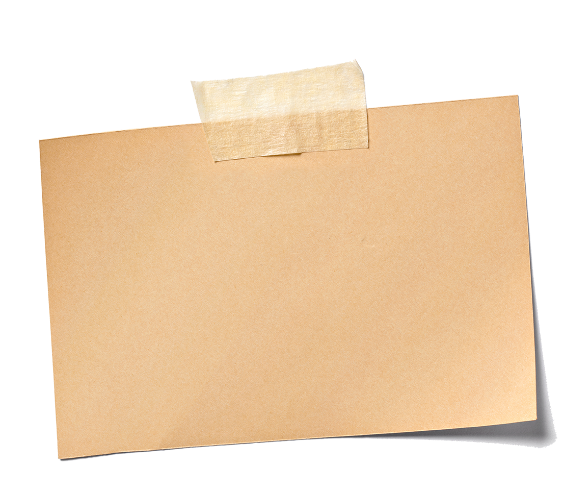 УСЛОВИЯ ДЛЯ ОСВОБОЖДЕНИЯ:
если со срока уплаты, до дня вынесения решения, непрерывно имелось положительное сальдо единого налогового счета в размере, достаточном для полной или частичной уплаты налога
п.4 ст.122
НК РФ
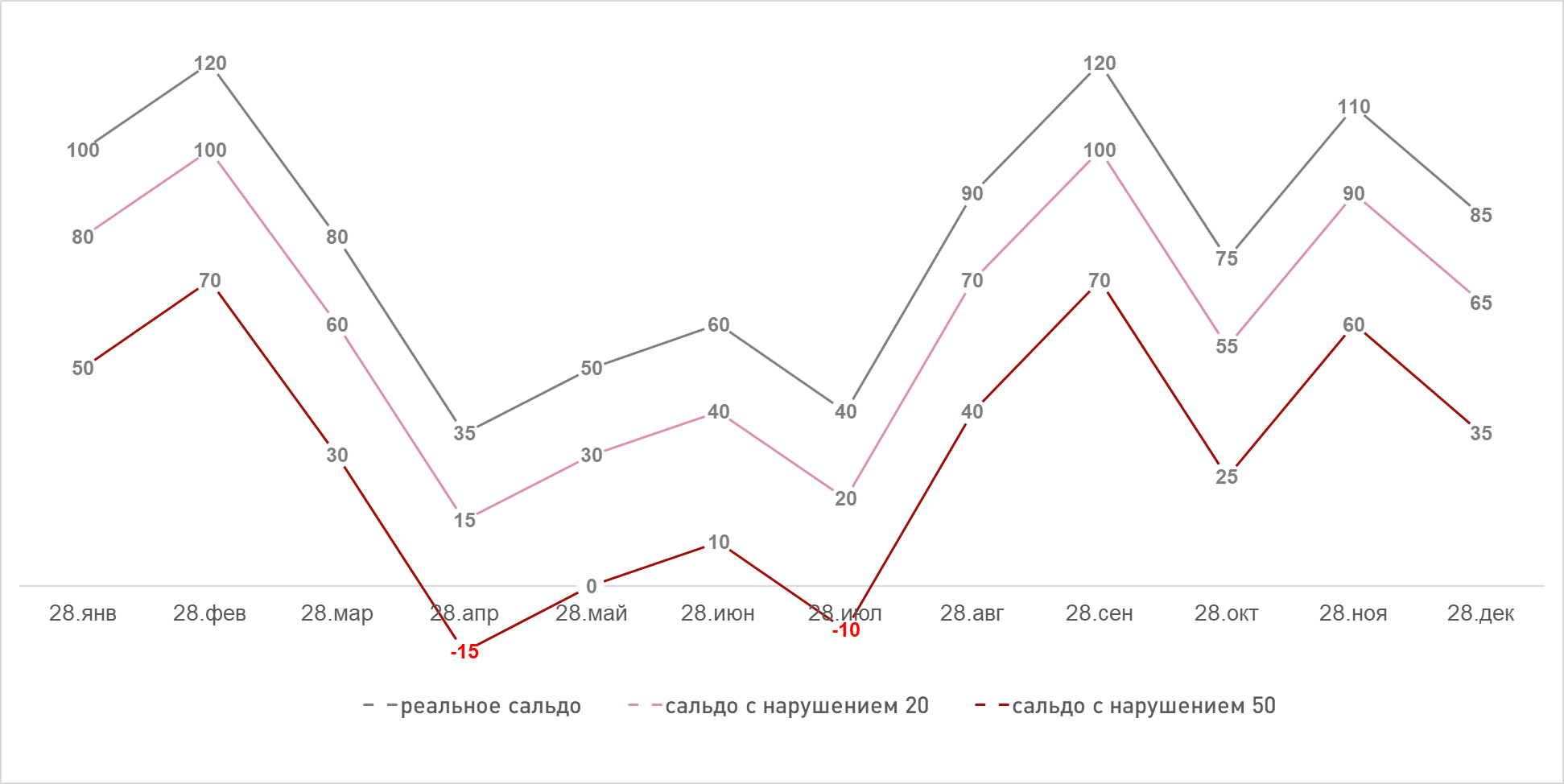 возникает недоимка на 15, штраф - 3
всегда положительное
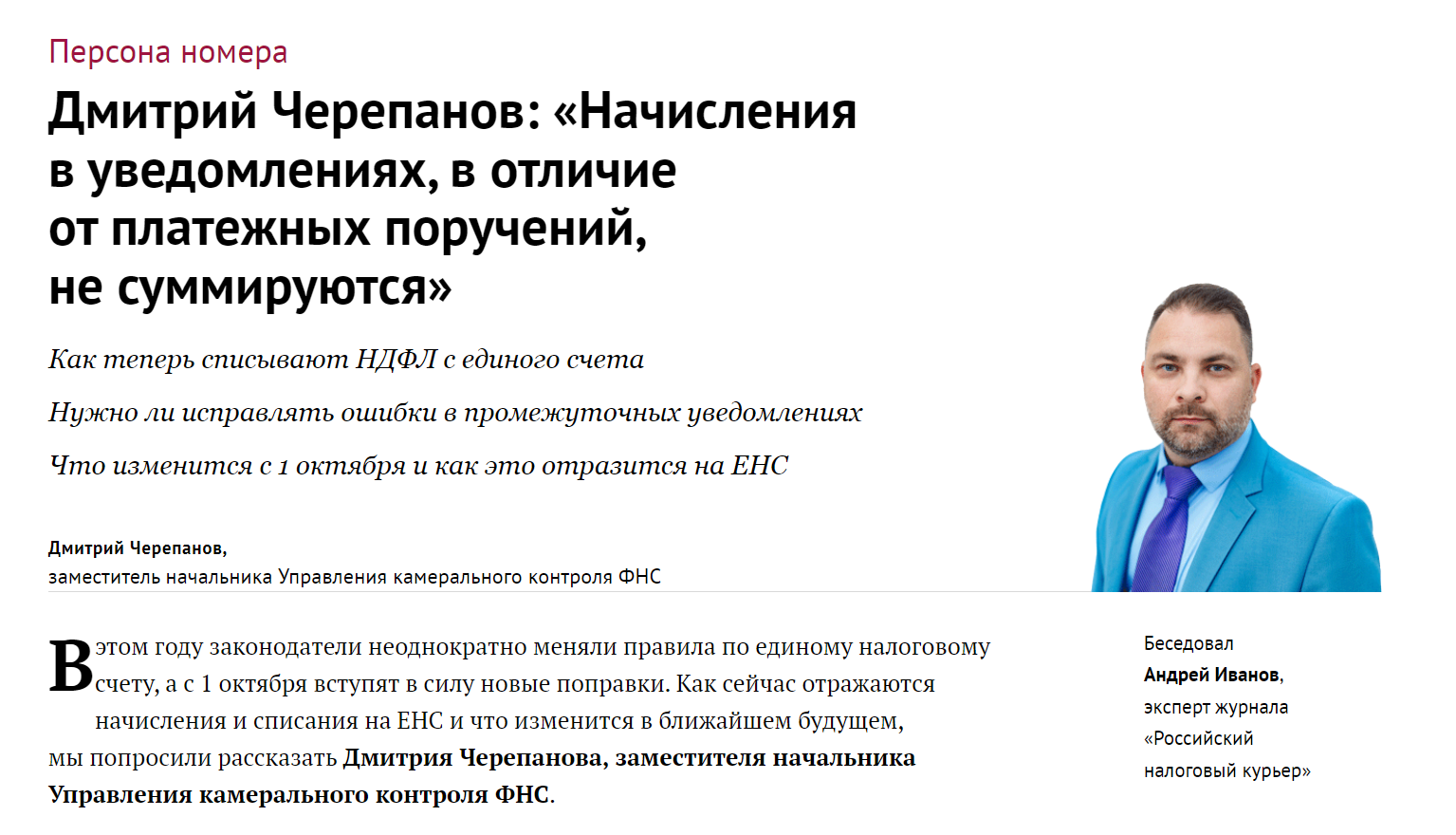